Problemas macro y micro-filológicos en el fondo de manuscritos de Saussure. Perspectivas critico-genéticas
Estanislao Sofía
Université de Liège (Liège) - Laboratoire MoDyco (París)
Plan
Plan
Formación (1857-1881)
Enseñanza - París (1881-1891)
Enseñanza - Ginebra (1891-1912)
I – Introducción biográfica
II – Examen/descripción del fondo de mss (escala macro)
III – Examen/descripción del fondo de mss (escala micro)
IV – Perspectivas crítico-genéticas
Formación (1857-1881)
Formación (1857-1881)
Formación (1857-1881)
Enseñanza - París (1881-1891)
Enseñanza - Ginebra (1891-1912)
1857 – 26 noviembre. Nacimiento de Ferdinand de Saussure
1872 -1875 – Collège de Genève
1875-1876 – Saussure suit des cours de chimie et physique à l’Univ. de Genève
1876 – Le 13 mai Saussure est reçu à la SLP – Premières publications dans le BSLP
1876 – le 21 octobre Saussure s’inscrit à la carrière de « Philologie » à l’Univ. de Le
1877 – Publication de son « Essai d’une distinction des différents « a » indo-européens » dans le BSLP.
1878 – En décembre paraît le Mémoire, « le plus beau livre de grammaire comparée qu’on ait écrit » (Meillet, 1914).
1879 – Réception fort critique du Mémoire par le milieu universitaire allemand.
1880 – 28 février. Saussure reçoit le titre de docteur avec son De l’emploi du génitif absolu en Sanscrit.
	Dès l’automne, Saussure s’établit à París, où il suit les cours de
Bréal
Darmesteter (iranien)
Bergaigne (sanscrit)
Havet (philologie latine)
Formación (1857-1881)
Formación (1857-1881)
Formación (1857-1881)
Enseñanza - París (1881-1891)
Enseñanza - Ginebra (1891-1912)
1857 – 26 noviembre. Nacimiento de Ferdinand de Saussure 
1872 -1875 – Collège de Genève.   1874, Redacción del « Essai… »
1875-1876 – Saussure suit des cours de chimie et physique à l’Univ. de Genève
1876 – Le 13 mai Saussure est reçu à la SLP – Premières publications dans le BSLP
1876 – le 21 octobre Saussure s’inscrit à la carrière de « Philologie » à l’Univ. de Le
1877 – Publication de son « Essai d’une distinction des différents « a » indo-européens » dans le BSLP.
1878 – En décembre paraît le Mémoire, « le plus beau livre de grammaire comparée qu’on ait écrit » (Meillet, 1914).
1879 – Réception fort critique du Mémoire par le milieu universitaire allemand.
1880 – 28 février. Saussure reçoit le titre de docteur avec son De l’emploi du génitif absolu en Sanscrit.
	Dès l’automne, Saussure s’établit à París, où il suit les cours de
Bréal
Darmesteter (iranien)
Bergaigne (sanscrit)
Havet (philologie latine)
Formación (1857-1881)
Formación (1857-1881)
Formación (1857-1881)
Enseñanza - París (1881-1891)
Enseñanza - Ginebra (1891-1912)
1857 – 26 noviembre. Nacimiento de Ferdinand de Saussure 
1872 -1875 – Collège de Genève.   1874, Redacción del « Essai… »
1875-1876 – Saussure sigue cursos química y física en la l’Univ. de Ginebra
1876 – Le 13 mai Saussure est reçu à la SLP – Premières publications dans le BSLP
1876 – le 21 octobre Saussure s’inscrit à la carrière de « Philologie » à l’Univ. de Le
1877 – Publication de son « Essai d’une distinction des différents « a » indo-européens » dans le BSLP.
1878 – En décembre paraît le Mémoire, « le plus beau livre de grammaire comparée qu’on ait écrit » (Meillet, 1914).
1879 – Réception fort critique du Mémoire par le milieu universitaire allemand.
1880 – 28 février. Saussure reçoit le titre de docteur avec son De l’emploi du génitif absolu en Sanscrit.
	Dès l’automne, Saussure s’établit à París, où il suit les cours de
Bréal
Darmesteter (iranien)
Bergaigne (sanscrit)
Havet (philologie latine)
Formación (1857-1881)
Formación (1857-1881)
Formación (1857-1881)
Enseñanza - París (1881-1891)
Enseñanza - Ginebra (1891-1912)
1857 – 26 noviembre. Nacimiento de Ferdinand de Saussure 
1872 -1875 – Collège de Genève.   1874, Redacción del « Essai… »
1875-1876 – Saussure sigue cursos química y física en la l’Univ. de Ginebra
1876 – 13 de mayo. Miembro de la SLP – Primeras publicaciones en los MSLP
1876 – le 21 octobre Saussure s’inscrit à la carrière de « Philologie » à l’Univ. de L
1877 – Publication de son « Essai d’une distinction des différents « a » indo-européens » dans le BSLP.
1878 – En décembre paraît le Mémoire, « le plus beau livre de grammaire comparée qu’on ait écrit » (Meillet, 1914).
1879 – Réception fort critique du Mémoire par le milieu universitaire allemand.
1880 – 28 février. Saussure reçoit le titre de docteur avec son De l’emploi du génitif absolu en Sanscrit.
	Dès l’automne, Saussure s’établit à París, où il suit les cours de
Bréal
Darmesteter (iranien)
Bergaigne (sanscrit)
Havet (philologie latine)
Formación (1857-1881)
Formación (1857-1881)
Formación (1857-1881)
Enseñanza - París (1881-1891)
Enseñanza - Ginebra (1891-1912)
1857 – 26 noviembre. Nacimiento de Ferdinand de Saussure 
1872 -1875 – Collège de Genève.   1874, Redacción del « Essai… »
1875-1876 – Saussure sigue cursos química y física en la l’Univ. de Ginebra
1876 – 13 de mayo. Miembro de la SLP – Primeras publicaciones en los MSLP
1876 – 21 de octubre. Inscripción en la carrer de "Philologie" en la Univ. de Leipzig
1877 – Publication de son « Essai d’une distinction des différents « a » indo-européens » dans le BSLP.
1878 – En décembre paraît le Mémoire, « le plus beau livre de grammaire comparée qu’on ait écrit » (Meillet, 1914).
1879 – Réception fort critique du Mémoire par le milieu universitaire allemand.
1880 – 28 février. Saussure reçoit le titre de docteur avec son De l’emploi du génitif absolu en Sanscrit.
	Dès l’automne, Saussure s’établit à París, où il suit les cours de
Bréal
Darmesteter (iranien)
Bergaigne (sanscrit)
Havet (philologie latine)
Formación (1857-1881)
Formación (1857-1881)
Formación (1857-1881)
Enseñanza - París (1881-1891)
Enseñanza - Ginebra (1891-1912)
1857 – 26 noviembre. Nacimiento de Ferdinand de Saussure 
1872 -1875 – Collège de Genève.   1874, Redacción del « Essai… »
1875-1876 – Saussure sigue cursos química y física en la l’Univ. de Ginebra
1876 – 13 de mayo. Miembro de la SLP – Primeras publicaciones en los MSLP
1876 – 21 de octubre. Inscripción en la carrer de "Philologie" en la Univ. de Leipzig
1877 – Publicación de su « Essai d’une distinction des différents « a » indo-européens » en los MSLP.
1878 – En décembre paraît le Mémoire, « le plus beau livre de grammaire comparée qu’on ait écrit » (Meillet, 1914).
1879 – Réception fort critique du Mémoire par le milieu universitaire allemand.
1880 – 28 février. Saussure reçoit le titre de docteur avec son De l’emploi du génitif absolu en Sanscrit.
	Dès l’automne, Saussure s’établit à París, où il suit les cours de
Bréal
Darmesteter (iranien)
Bergaigne (sanscrit)
Havet (philologie latine)
Formación (1857-1881)
Formación (1857-1881)
Formación (1857-1881)
Enseñanza - París (1881-1891)
Enseñanza - Ginebra (1891-1912)
1857 – 26 noviembre. Nacimiento de Ferdinand de Saussure 
1872 -1875 – Collège de Genève.   1874, Redacción del « Essai… »
1875-1876 – Saussure sigue cursos química y física en la l’Univ. de Ginebra
1876 – 13 de mayo. Miembro de la SLP – Primeras publicaciones en los MSLP
1876 – 21 de octubre. Inscripción en la carrer de "Philologie" en la Univ. de Leipzig
1877 – Publicación de su « Essai d’une distinction des différents « a » indo-européens » en los MSLP.
1878 – Diciembre. Publicación del Mémoire, « le plus beau livre de grammaire comparée qu’on ait écrit » (Meillet, 1914).
1879 – Réception fort critique du Mémoire par le milieu universitaire allemand.
1880 – 28 février. Saussure reçoit le titre de docteur avec son De l’emploi du génitif absolu en Sanscrit.
	Dès l’automne, Saussure s’établit à París, où il suit les cours de
Bréal
Darmesteter (iranien)
Bergaigne (sanscrit)
Havet (philologie latine)
« […] le texte scientifique le plus parfait (au double sens d’« achevé » et de « sans défaut ») jamais produit dans le domaine de la grammaire comparée des langues indoeuropéennes. » (Béguelin, 2003, p. 150)
Formación (1857-1881)
Formación (1857-1881)
Formación (1857-1881)
Enseñanza - París (1881-1891)
Enseñanza - Ginebra (1891-1912)
1857 – 26 noviembre. Nacimiento de Ferdinand de Saussure 
1872 -1875 – Collège de Genève.   1874, Redacción del « Essai… »
1875-1876 – Saussure sigue cursos química y física en la l’Univ. de Ginebra
1876 – 13 de mayo. Miembro de la SLP – Primeras publicaciones en los MSLP
1876 – 21 de octubre. Inscripción en la carrer de "Philologie" en la Univ. de Leipzig
1877 – Publicación de su « Essai d’une distinction des différents « a » indo-européens » en los MSLP.
1878 – Diciembre. Publicación del Mémoire, « le plus beau livre de grammaire comparée qu’on ait écrit » (Meillet, 1914).
1879 – Recepción crítica del Mémoire en el ámbito universitario alemán.
1880 – 28 février. Saussure reçoit le titre de docteur avec son De l’emploi du génitif absolu en Sanscrit.
	Dès l’automne, Saussure s’établit à París, où il suit les cours de
Bréal
Darmesteter (iranien)
Bergaigne (sanscrit)
Havet (philologie latine)
Formación (1857-1881)
Formación (1857-1881)
Formación (1857-1881)
Enseñanza - París (1881-1891)
Enseñanza - Ginebra (1891-1912)
1857 – 26 noviembre. Nacimiento de Ferdinand de Saussure 
1872 -1875 – Collège de Genève.   1874, Redacción del « Essai… »
1875-1876 – Saussure sigue cursos química y física en la l’Univ. de Ginebra
1876 – 13 de mayo. Miembro de la SLP – Primeras publicaciones en los MSLP
1876 – 21 de octubre. Inscripción en la carrer de "Philologie" en la Univ. de Leipzig
1877 – Publicación de su « Essai d’une distinction des différents « a » indo-européens » en los MSLP.
1878 – Diciembre. Publicación del Mémoire, « le plus beau livre de grammaire comparée qu’on ait écrit » (Meillet, 1914).
1879 – Recepción crítica del Mémoire en el ámbito universitario alemán.
1880 – 28 de febrero. Saussure se doctora con una tesis titulada De l’emploi du génitif absolu en Sanscrit.
	Dès l’automne, Saussure s’établit à París, où il suit les cours de
Bréal
Darmesteter (iranien)
Bergaigne (sanscrit)
Havet (philologie latine)
Formación (1857-1881)
Formación (1857-1881)
Formación (1857-1881)
Enseñanza - París (1881-1891)
Enseñanza - Ginebra (1891-1912)
1857 – 26 noviembre. Nacimiento de Ferdinand de Saussure 
1872 -1875 – Collège de Genève.   1874, Redacción del « Essai… »
1875-1876 – Saussure sigue cursos química y física en la l’Univ. de Ginebra
1876 – 13 de mayo. Miembro de la SLP – Primeras publicaciones en los MSLP
1876 – 21 de octubre. Inscripción en la carrer de "Philologie" en la Univ. de Leipzig
1877 – Publicación de su « Essai d’une distinction des différents « a » indo-européens » en los MSLP.
1878 – Diciembre. Publicación del Mémoire, « le plus beau livre de grammaire comparée qu’on ait écrit » (Meillet, 1914).
1879 – Recepción crítica del Mémoire en el ámbito universitario alemán.
1880 – 28 de febrero. Saussure se doctora con una tesis titulada De l’emploi du génitif absolu en Sanscrit.
	En Otoño, Saussure se establece en París, où il suit les cours de
Bréal
Darmesteter (iranien)
Bergaigne (sanscrit)
Havet (philologie latine)
Formación (1857-1881)
Formación (1857-1881)
Enseñanza - París (1881-1891)
Enseñanza - Ginebra (1891-1912)
1857 – 26 noviembre. Nacimiento de Ferdinand de Saussure 
1872 -1875 – Collège de Genève.   1874, Redacción del « Essai… »
1875-1876 – Saussure sigue cursos química y física en la l’Univ. de Ginebra
1876 – 13 de mayo. Miembro de la SLP – Primeras publicaciones en los MSLP
1876 – 21 de octubre. Inscripción en la carrer de "Philologie" en la Univ. de Leipzig
1877 – Publicación de su « Essai d’une distinction des différents « a » indo-européens » en los MSLP.
1878 – Diciembre. Publicación del Mémoire, « le plus beau livre de grammaire comparée qu’on ait écrit » (Meillet, 1914).
1879 – Recepción crítica del Mémoire en el ámbito universitario alemán.
1880 – 28 de febrero. Saussure se doctora con una tesis titulada De l’emploi du génitif absolu en Sanscrit.
	En Otoño, Saussure se establece en París, donde sigue cursos de
Bréal
Darmesteter (iraniano)
Bergaigne (sánscrito)
Havet (filología  latina)
Enseñanza en París (1881-1891)
Enseñanza - París (1881-1891)
Enseñanza - París (1881-1891)
Enseñanza - Ginebra (1891-1912)
1881
30 Octubre. Saussure es nombrado « Maître de conférences » en la École normale des hautes études de París.
Enseñanza en París (1881-1891)
Enseñanza - París (1881-1891)
Enseñanza - París (1881-1891)
Enseñanza - Ginebra (1891-1912)
1881
30 Octubre. Saussure es nombrado « Maître de conférences » en la École normale des hautes études de París.

En la cual dicta cursos de :
Enseñanza en París (1881-1891)
1881-1882
Grammaire gotique
Enseñanza en París (1881-1891)
Enseñanza - París (1881-1891)
Enseñanza - París (1881-1891)
Enseñanza - Ginebra (1891-1912)
1882-1883
Interprétation de textes vieux haut-allemands
Grammaire comparée des vieux dialectes germaniques
Enseñanza en París (1881-1891)
Enseñanza - París (1881-1891)
Enseñanza - París (1881-1891)
Enseñanza - Ginebra (1891-1912)
1883-1884
Vocalisme des vieux dialectes germaniques
Grammaire du vieux haut-allemand et interprétation de texte (Hildebrandlied)
Enseñanza en París (1881-1891)
Enseñanza - París (1881-1891)
Enseñanza - París (1881-1891)
Enseñanza - Ginebra (1891-1912)
1884-1885
Gotique et vieux haut allemand
Vieux norrois
Enseñanza en París (1881-1891)
Enseñanza - París (1881-1891)
Enseñanza - París (1881-1891)
Enseñanza - Ginebra (1891-1912)
1885-1886
Grammaire gotique
Vocalisme anglo-saxon
Enseñanza en París (1881-1891)
Enseñanza - París (1881-1891)
Enseñanza - París (1881-1891)
Enseñanza - Ginebra (1891-1912)
1886-1887
Grammaire gotique
Grammaire du vieux haut-allemand
Enseñanza en París (1881-1891)
Enseñanza - París (1881-1891)
Enseñanza - París (1881-1891)
Enseñanza - Ginebra (1891-1912)
1887-1888
Grammaire gotique et vieux haut-allemand
Grammaire comparée du grec et du latin
Enseñanza en París (1881-1891)
Enseñanza - París (1881-1891)
Enseñanza - París (1881-1891)
Enseñanza - Ginebra (1891-1912)
1888-1889
Grammaire historique du grec et du latin
Introduction à l’étude de la langue lituanienne
Enseñanza en París (1881-1891)
Enseñanza - París (1881-1891)
Enseñanza - París (1881-1891)
Enseñanza - Ginebra (1891-1912)
1889
CONGÉ pour raisons de santé (remplacé par Meillet)
Enseñanza en París (1881-1891)
Enseñanza - París (1881-1891)
Enseñanza - Ginebra (1891-1912)
1890-1891
Grammaire gotique
Transición. París  Ginebra (1891)
Transición (1891)
Enseñanza - Ginebra (1891-1912)
1891 – Saussure recibe una condecoración en la orden de la Légion d’honneur « a título extranjero », y un puesto de profesor ordinario en la École normal des hautes études.

Saussure regresa a Ginebra en calidad de « profesor extraordinario de historia y de comparación de lenguas indo-europeas » de la Universidad de Ginebra, en la cual dictará cursos de :
Enseñanza en Ginebra (1891-1912)
Enseñanza - Ginebra (1891-1912)
Enseñanza - Ginebra (1891-1912)
1891-1892
Sanscrit
Histoire des langues indo-européennes
Enseñanza en Ginebra (1891-1912)
1892-1893
Sanscrit
Phonétique grecque et latine. Histoire du verbe indo-européen
Enseñanza en Ginebra (1891-1912)
1893-1894
Sanscrit
Études d’étymologie grecque et latine
Le verbe grec
Enseñanza en Ginebra (1891-1912)
1894-1895
Sanscrit
Études d’un choix d’inscriptions grecques archaïques. Etudes de la déclinaison grecque
Enseñanza en Ginebra (1891-1912)
1895-1896
Sanscrit
Dialectes grecs et inscriptions grecques archaïques
Études étymologiques et grammaticales sur Homère
Inscriptions perses des rois archéménides
Enseñanza en Ginebra (1891-1912)
1896-1897
Sanscrit
Lectures du lexique d’Hésychius, avec des formes importantes pour la grammaire et la dialectologie
Enseñanza en Ginebra (1891-1912)
1897-1898
Sanscrit
Grammaire gotique
Enseñanza en Ginebra (1891-1912)
1898-1899
Sanscrit
Phonologie du français actuel
Vieux allemand
Grammaire comparée du grec et du latin
Enseñanza en Ginebra (1891-1912)
1899-1900
Sanscrit
Phonologie du français actuel
Anglo-saxon
Enseñanza en Ginebra (1891-1912)
1900-1901
Sanscrit
Phonologie du français actuel
Versification française ; étude de ses lois du XVIe siècle à nos jours
Études du dialecte homérique et des principales questions s’y rattachant
Enseñanza en Ginebra (1891-1912)
1902-1903
Sanscrit
Phonologie du français actuel
Linguistique géographique de l’Europe (ancienne et moderne), avec une introduction sur les objets de la linguistique géographique
Enseñanza en Ginebra (1891-1912)
1903-1904
Sanscrit [?]
Phonologie du français actuel [?]
?
Enseñanza en Ginebra (1891-1912)
1904-1905
Sanscrit
Phonologie du français actuel
Versification française ; étude de ses lois du XVIe siècle à nos jours
Ancien norrois
Cours sur les Nibelungenlied (en remplacement d’E. Redard)
Enseñanza en Ginebra (1891-1912)
1905-1906
Sanscrit
Phonologie du français actuel
Versification française ; étude de ses lois du XVIe siècle à nos jours
Grammaire historique de l’anglais et de l’allemand
 
(Début d’étude sur les ANAGRAMMES, qui se poursuivra jusqu’à 1909.)
Enseñanza en Ginebra (1891-1912)
1906-1907
Sanscrit
Phonologie du français actuel
Versification française ; étude de ses lois du XVIe siècle à nos jours
Grammaire historique de l’allemand
Enseñanza en Ginebra (1891-1912)
1906-1907
Sanscrit
Phonologie du français actuel
Versification française ; étude de ses lois du XVIe siècle à nos jours
Grammaire historique de l’allemand

Linguistique [générale et d’histoire et comparaison des langues indo-européennes]
Enseñanza en Ginebra (1891-1912)
1907-1908
Sanscrit
Phonologie du français actuel
Versification française ; étude de ses lois du XVIe siècle à nos jours
Grammaire historique du grec et du latin

[…]
Enseñanza en Ginebra (1891-1912)
1908-1909
Sanscrit
Phonologie du français actuel
Versification française ; étude de ses lois du XVIe siècle à nos jours
Grammaire historique du grec et du latin
Gotique et vieux saxon
Linguistique [générale et d’histoire et comparaison des langues indo-européennes]
Enseñanza en Ginebra (1891-1912)
1909-1910
Sanscrit
Gotique et vieux saxon, étudiés comme introduction à la grammaire des langues germaniques



[…]
Enseñanza en Ginebra (1891-1912)
1910-1911
Sanscrit
Proto-germanique. Introduction à la grammaire historique de l’allemand et de l’anglais



Linguistique générale [et d’histoire et comparaison des langues indo-européennes]
Enseñanza en Ginebra (1891-1912)
1911-1912
Sanscrit
Gotique
Etymologie grecque et latine : les familles de mots et les procédés de dérivation


[…]
Últimos eventos
Últimos eventos
1912
En septiembre, Saussure interrumpe sus cursos por razonnes de salud.
1913
22 de febrero.  Muerrte de Saussure en  Vufflens.
1916
Publicación del Cours de linguistique générale.
Problemas filológicos - Escala “Macro”
Problemas filológicos - Escala “Macro”
BGE  –  Cours Universitaires (Cours Univ.)

134 cuadernos de estudiantes (ca. 6000 pág.), de los cuales solamente 20 han sido editados.
Problemas filológicos - Escala “Macro”
Problemas filológicos - Escala “Macro”
BGE  –  Manusrits Français (Ms. Fr.)

7.000 folios (ca. 12.000 pág.) de notas autógrafas de Saussure, de las cuales ca. 1000 están editadas.

Lingüística general: 353 folios editados (Godel, 1957 ; Engler, 1967-1974 ; Engler & Bouquet, 2002)
Anagramas: 147 cuadernos; 1 editado (Wunderli, 1972)
Leyendas germánicas: 18 cuadernos (ca. 1400 pág.); 435 pág. (impresas) éditadas (Marinetti & Meli, 1986)
Reseña de Kritik der Sonantentheorie (1895), 159 folios, integralmente editados (Marchese, 2002)
Problemas filológicos - Escala “Macro”
Problemas filológicos - Escala “Macro”
BGE  –  Archives de Saussure (AdS)

5000 folios, de los cuales 259 editados (ELG, 2002)

Lituano: 1200 folios. Inéditos.
Lenguas germánicas (¿cursos?):  800 folios. Inéditos
?
Problemas filológicos - Escala “Macro”
Problemas filológicos - Escala “Macro”
Harvard – F. de Saussure, Linguistic Papers

627 folios (973 pág.); sólo153 editados (Marchese, 1995)

Phonétique: 153 folios, editados (Marchese, 1995)
Notes de Sanscrit (tesis), y otros : 377 folios, inéditos.


Catálogo on-line: http://oasis.lib.harvard.edu/oasis/deliver/~hou00336
Problemas filológicos - Escala “Macro”
Problemas filológicos - Escala “Macro”
Grand fonds (BGE + Harvard)
20.000 folios (ca. 30.000 pág.), de las cuales sólo ca. 2000 han sido editados.
HARVARD
GINEBRA
HHL bMS 266 (6), fº88 [pág 36] (detalle)
BGE, AdS 373/1, fº23 [pág 37] (detalle)
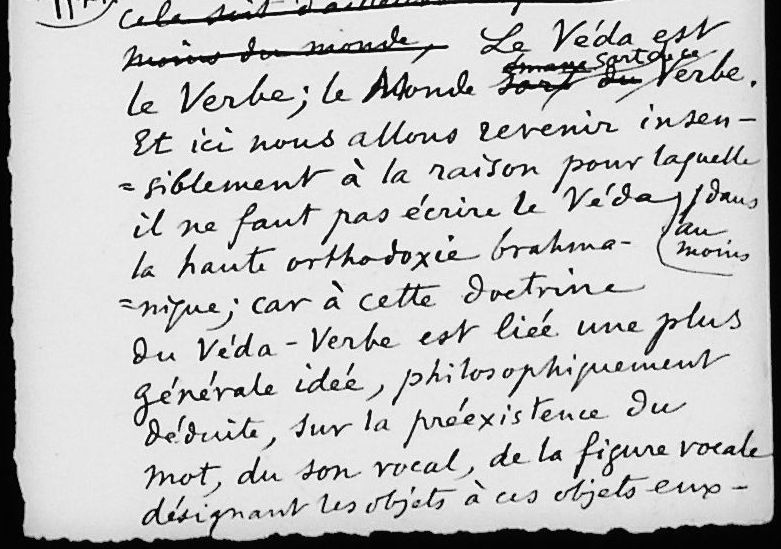 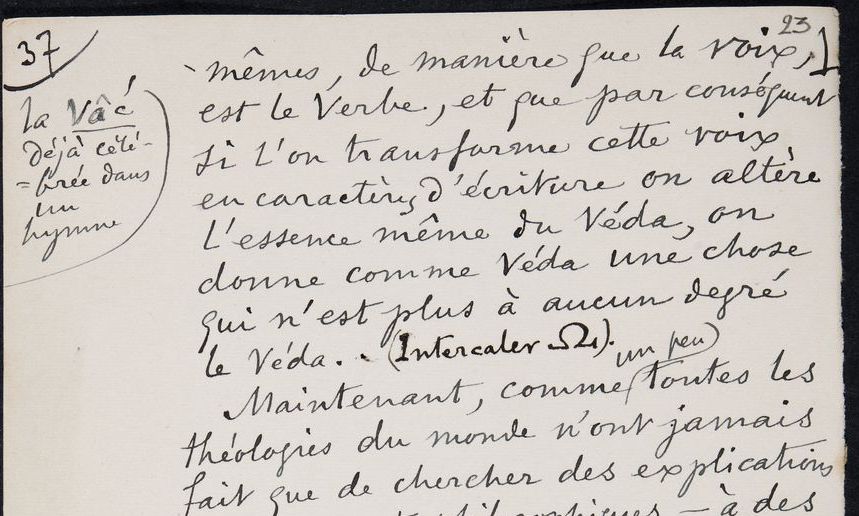 -mêmes, de manière que la voix <la Vâć déjà célébrée dans un hymne> est le Verbe, et que par conséquent si l'on transforme cette voix en caractères d'écriture on altère l'essence même du Véda, on donne comme Véda une [...]"
" [...] car à cette doctrine du Véda-Verbe est liée une plus générale idée, philosophiquement déduite, sur la préexistence du mot, du son vocal, de la figure désignant les objets à ces objets eux-
HARVARD
GINEBRA
HHL bMS 266 (6), fº82 [pág 30] (detalle)
BGE, AdS 373/1, fº22 [pág 29] (detalle)
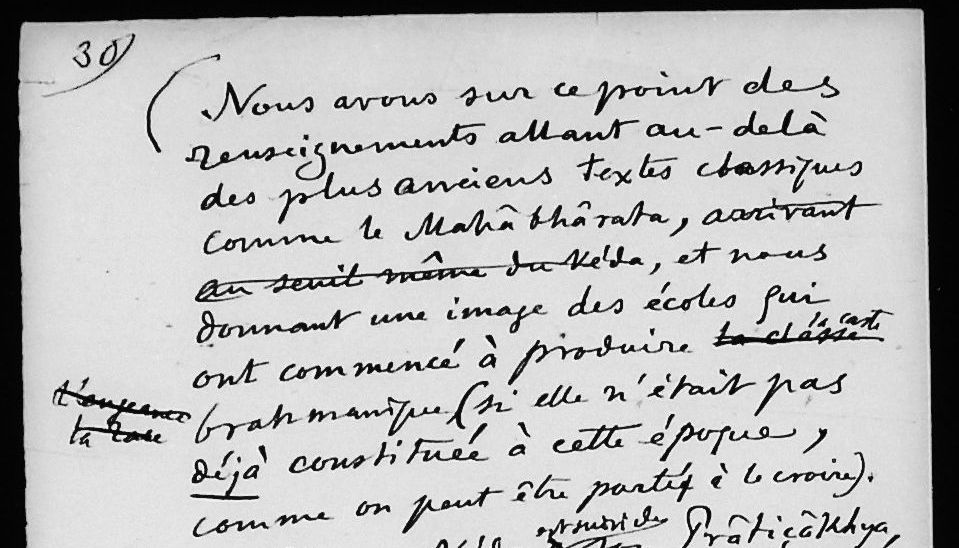 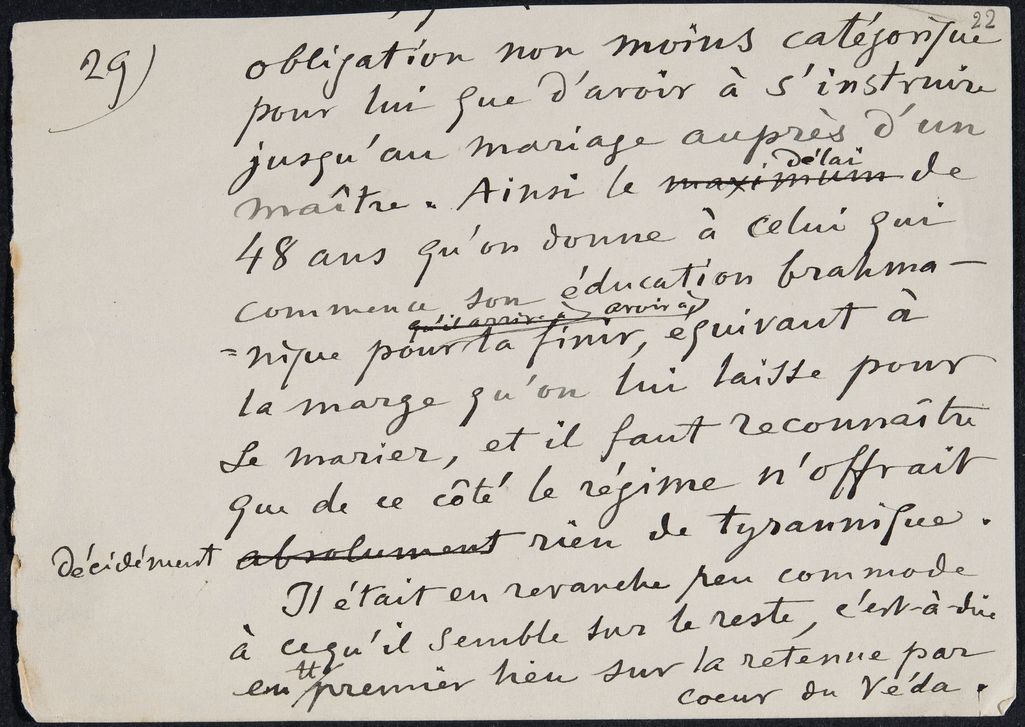 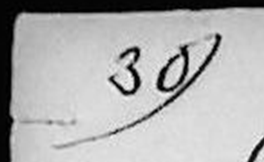 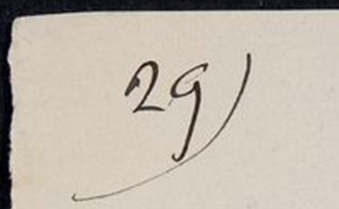 HARVARD
GINEBRA
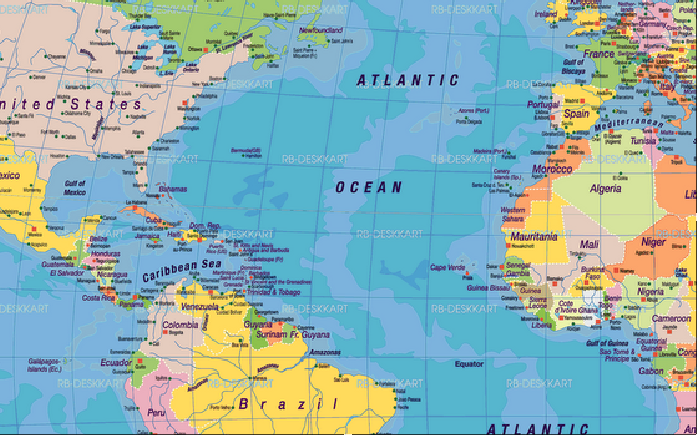 BGE, Cours. Univ. 432, pp. 197 y 261
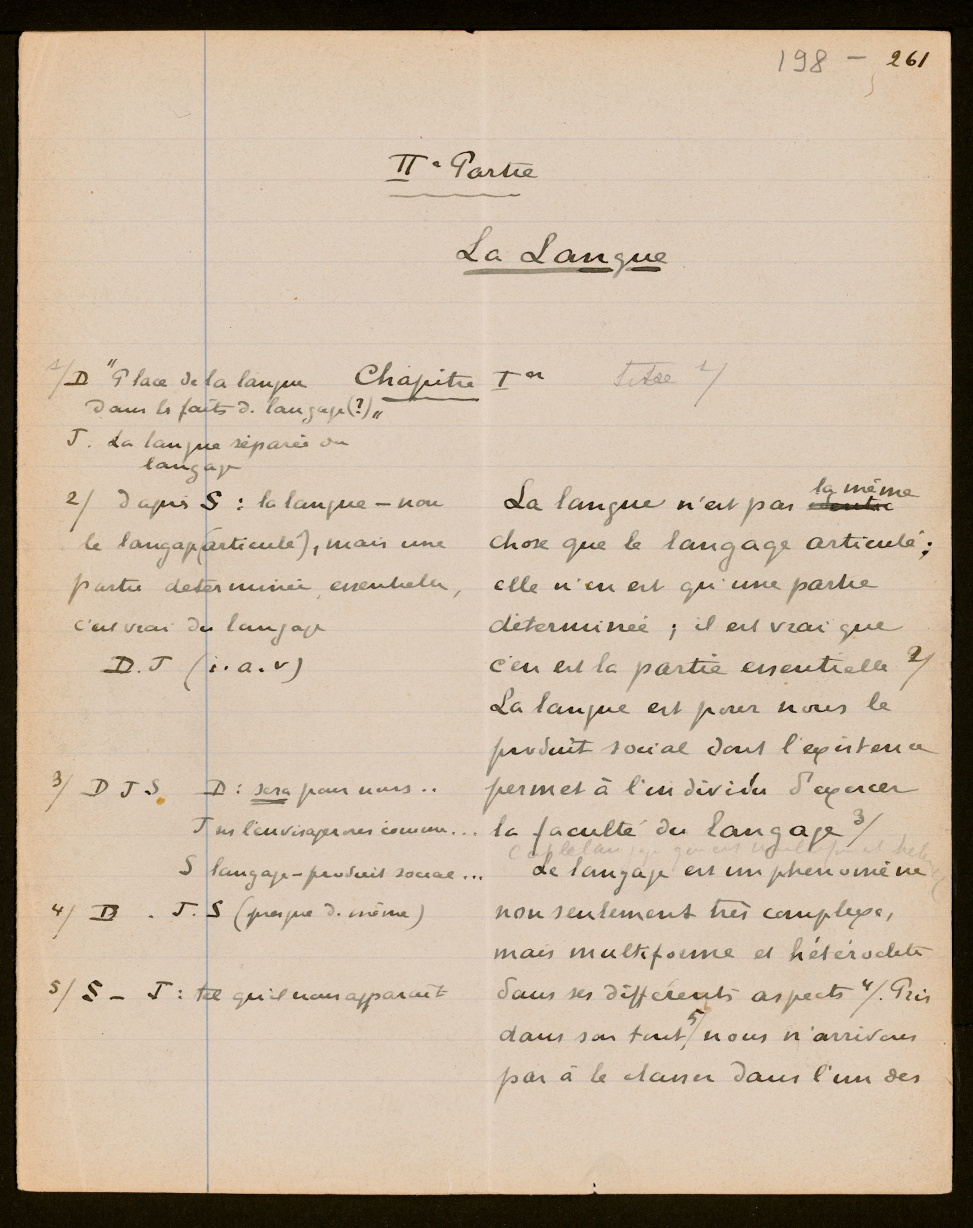 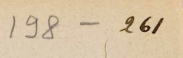 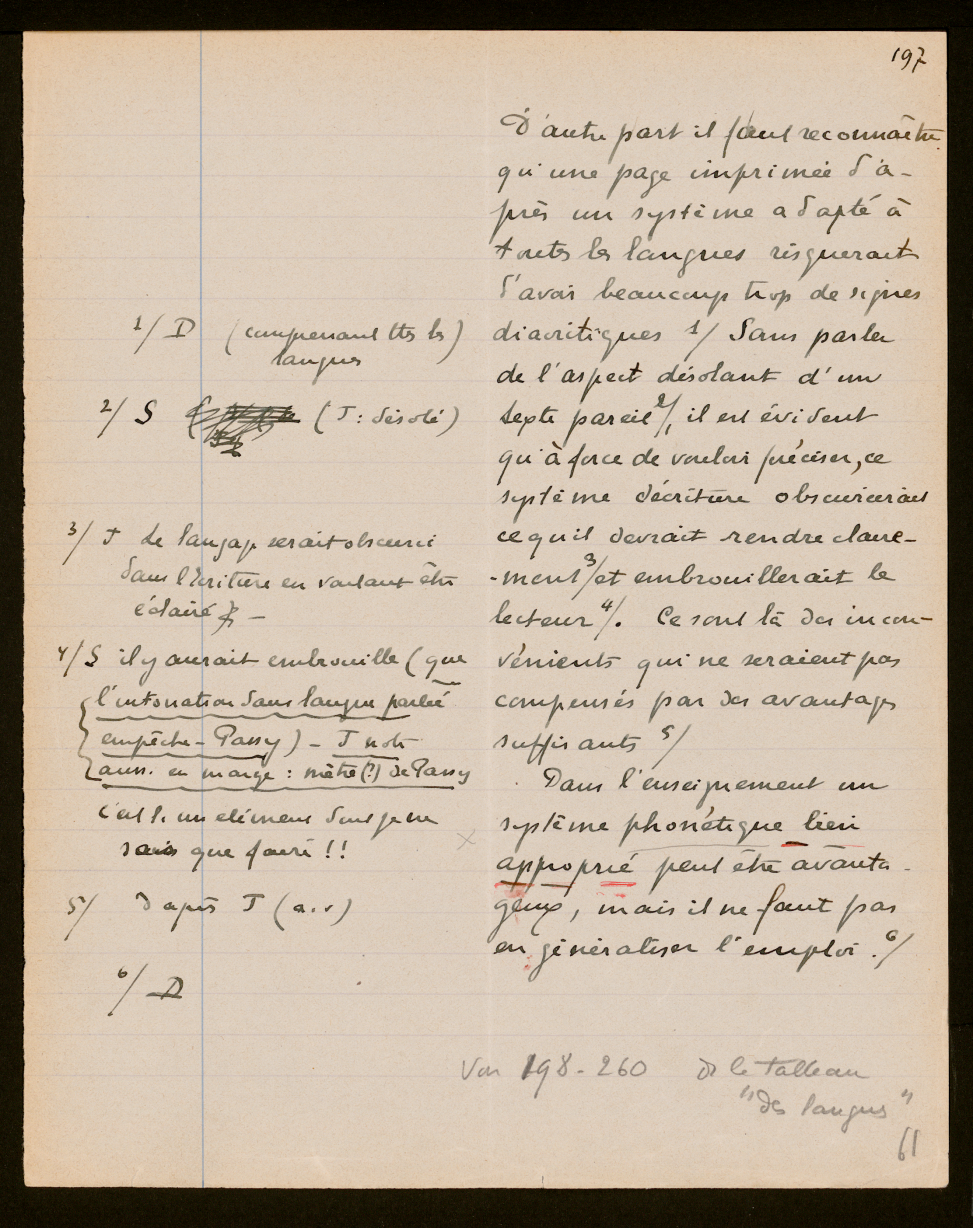 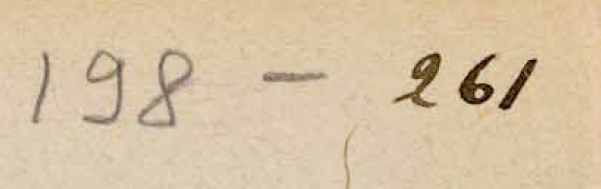 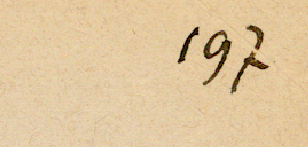 Problemas filológicos - Escala “Macro”
Problemas filológicos - Escala “Macro”
Grand fonds (BGE + Harvard)
20.000 folios (ca. 30.000 pág.), de las cuales sólo ca. 2000 han sido editados.
BGE, Ms. Fr., fº 35v, 36r
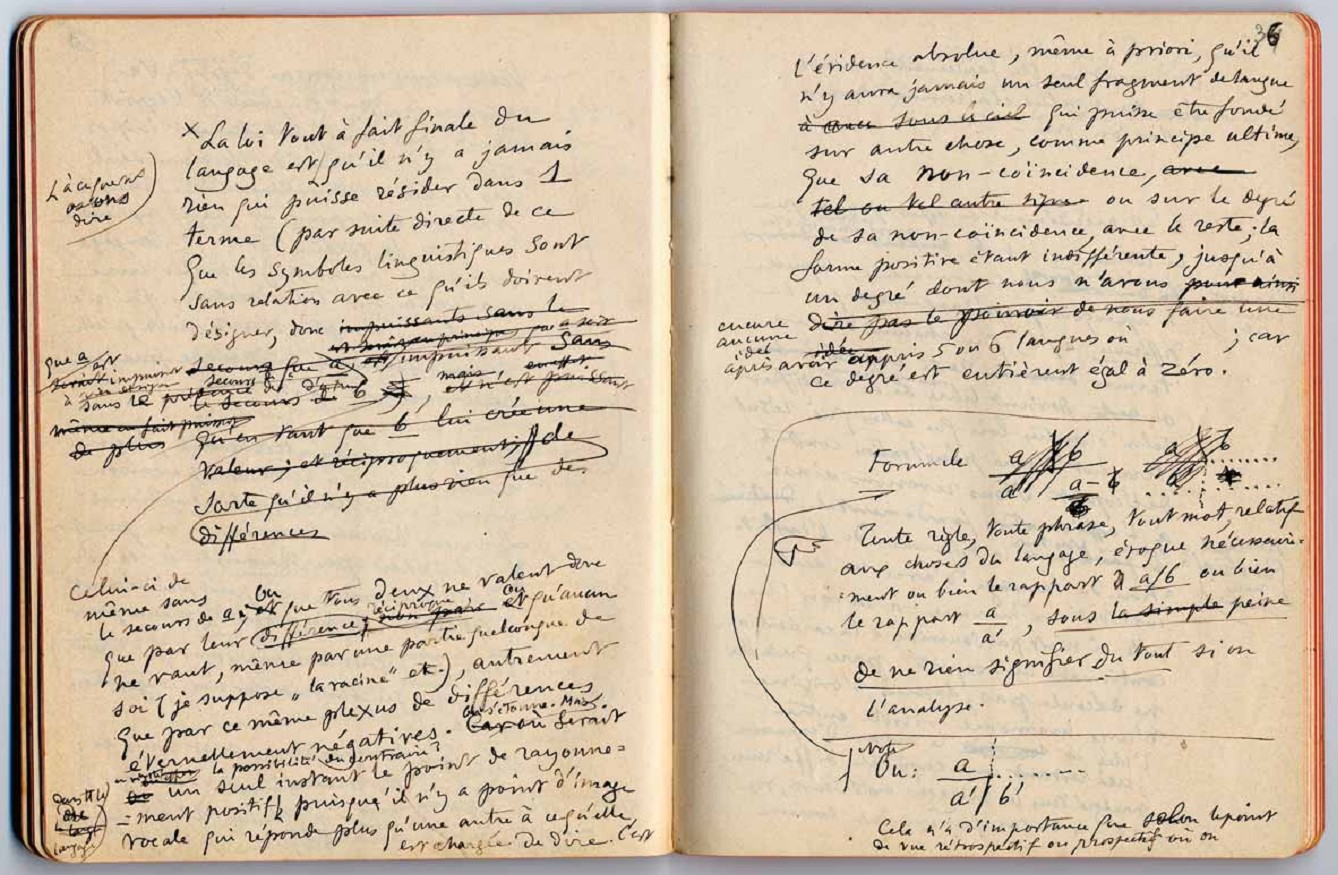 º
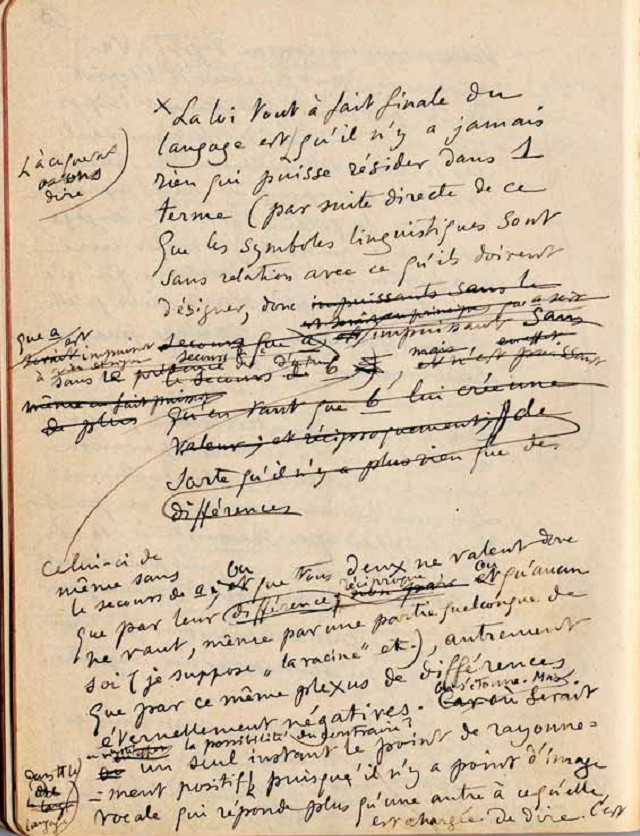 À ce que nous osons dire, La loi tout à fait finale du langage est qu’il n’y a jamais rien qui puisse résider dans un terme (par suite directe de ce que les symboles linguistiques sont sans relation avec ce qu’ils doivent désigner ,
À ce que nous osons dire,
donc
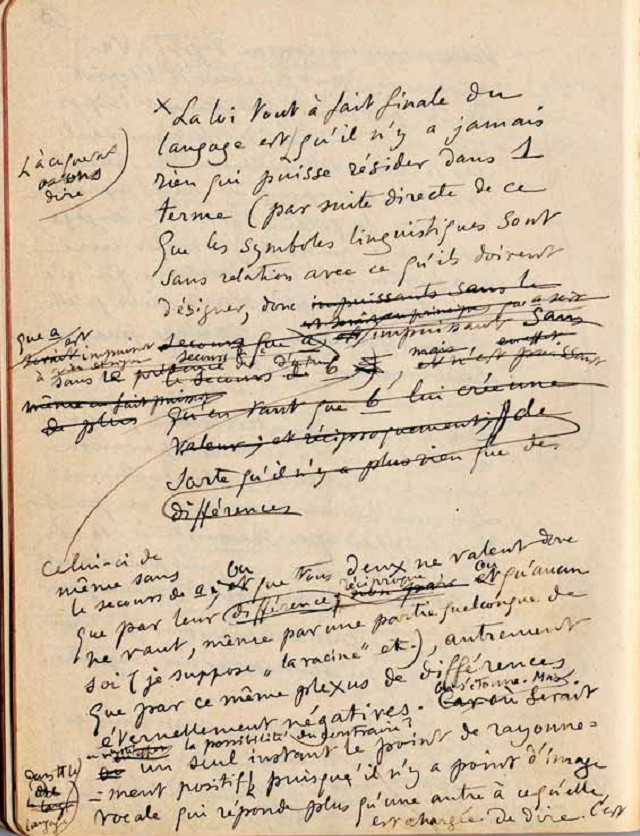 À ce que nous osons dire,  La loi tout à fait finale du langage est qu’il n’y a jamais rien qui puisse résider dans un terme (par suite directe de ce que les symboles linguistiques sont sans relation avec ce qu’ils doivent désigner ,
)
que a est impuisant de rien
donc
celui ci
désigner sans le secours de a,
de même sans le secours de a […]
BGE, AdS 372, fº 57 (detalle)
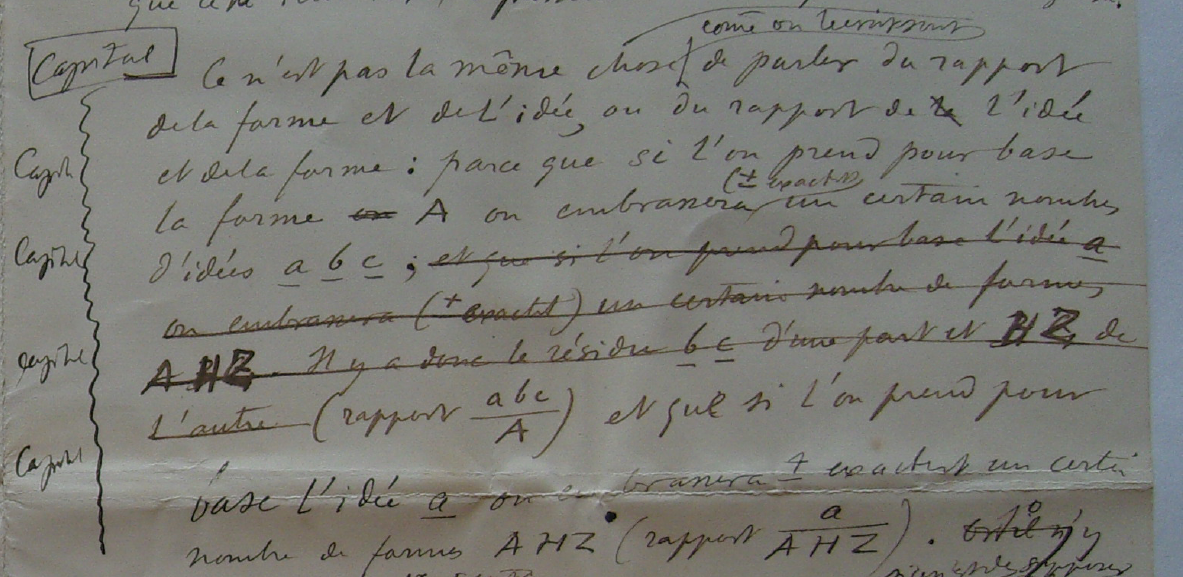 […] si l’on prend pour base la forme on A on embrassera <plus ou moins exactement> un certain nombre d’idées a b c ; et que si l’on prend pour base l’idée a on embrassera <plus ou moins exactement> un certain nombre de formes AHZ. Il y a donc le résidu b c d’une part et HZ del’autre (rapport ) et que si l’on prend pour base l’idée a on embrassera plus ou moins exactement un certain nombre de formes AHZ (rapport a/AHZ).”
BGE, AdS 372, fº 57 (detalle)
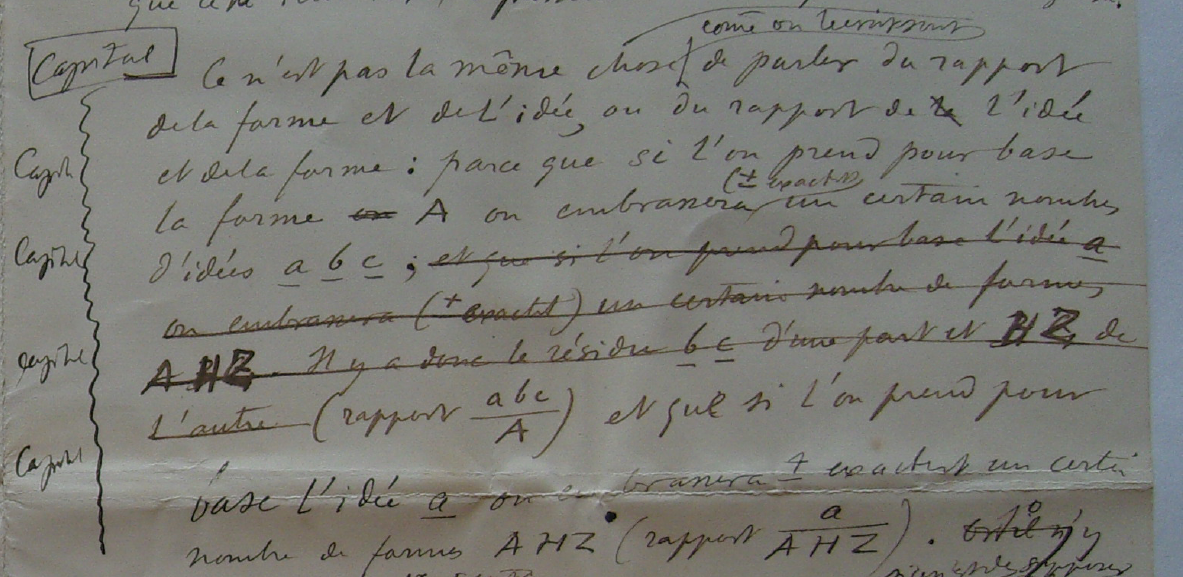 […] si l’on prend pour base la forme on A on embrassera <plus ou moins exactement> un certain nombre d’idées a b c ; et que si l’on prend pour base l’idée a on embrassera <plus ou moins exactement> un certain nombre de formes AHZ. Il y a donc le résidu b c d’une part et HZ del’autre (rapport ) et que si l’on prend pour base l’idée a on embrassera plus ou moins exactement un certain nombre de formes AHZ (rapport a/AHZ).”
BGE, AdS 372, fº 57 (detalle)
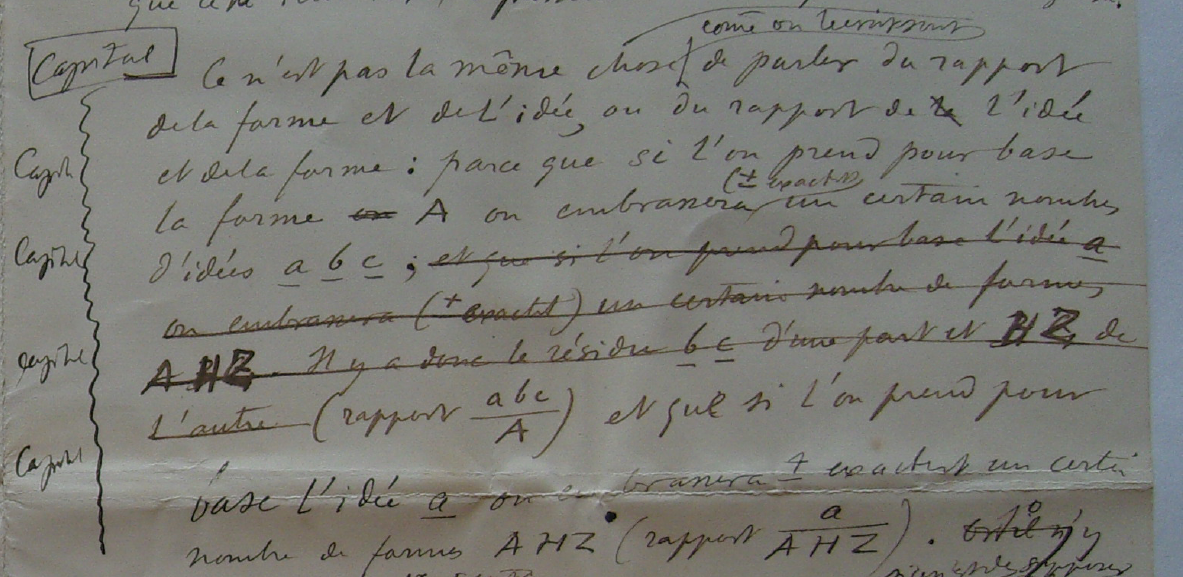 […] si l’on prend pour base la forme on A on embrassera <plus ou moins exactement> un certain nombre d’idées a b c ; et que si l’on prend pour base l’idée a on embrassera <plus ou moins exactement> un certain nombre de formes AHZ. Il y a donc le résidu b c d’une part et HZ del’autre (rapport ) et que si l’on prend pour base l’idée a on embrassera plus ou moins exactement un certain nombre de formes AHZ (rapport a/AHZ).”
BGE, Ms. Fr. 3951/10, ffº 13v y 14r
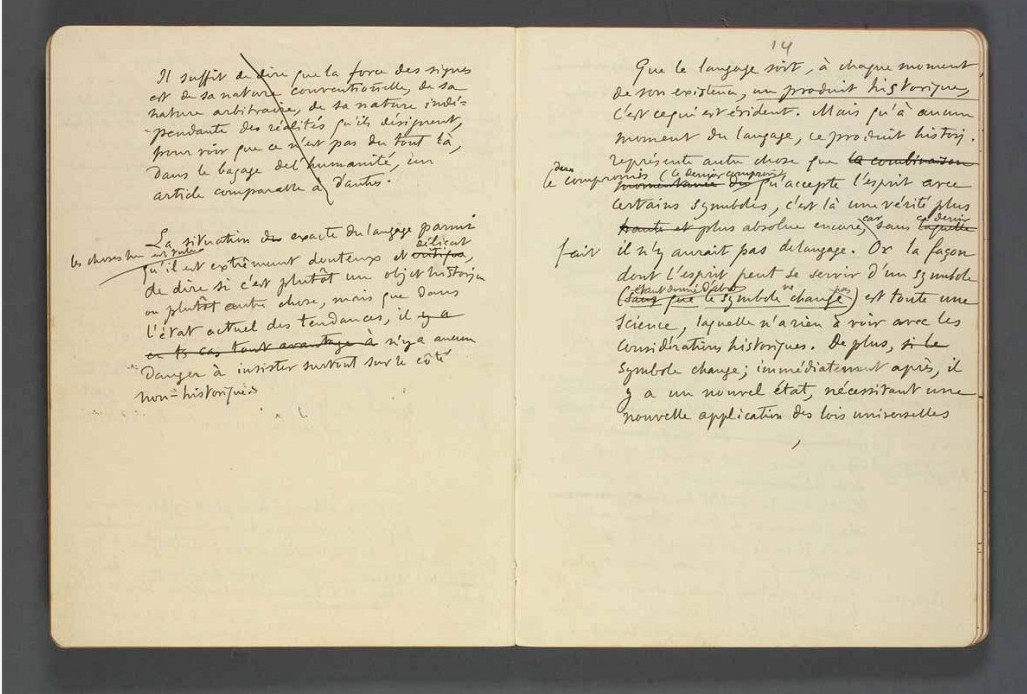 BGE. Ms. Fr. 3951/10, fº 13v (detalle)
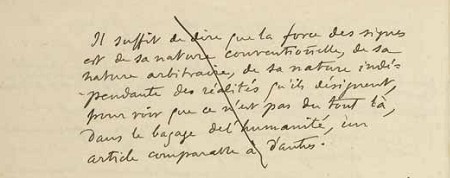 Il suffit de dire que la force des signes est de sa nature conventionnelle, de sa nature arbitraire, de sa nature indépendante des réalités qu’ils désignent, pour voir que ce n’est pas du tout là, dans le bagage de l’humanité, un article comparable à d’autres.
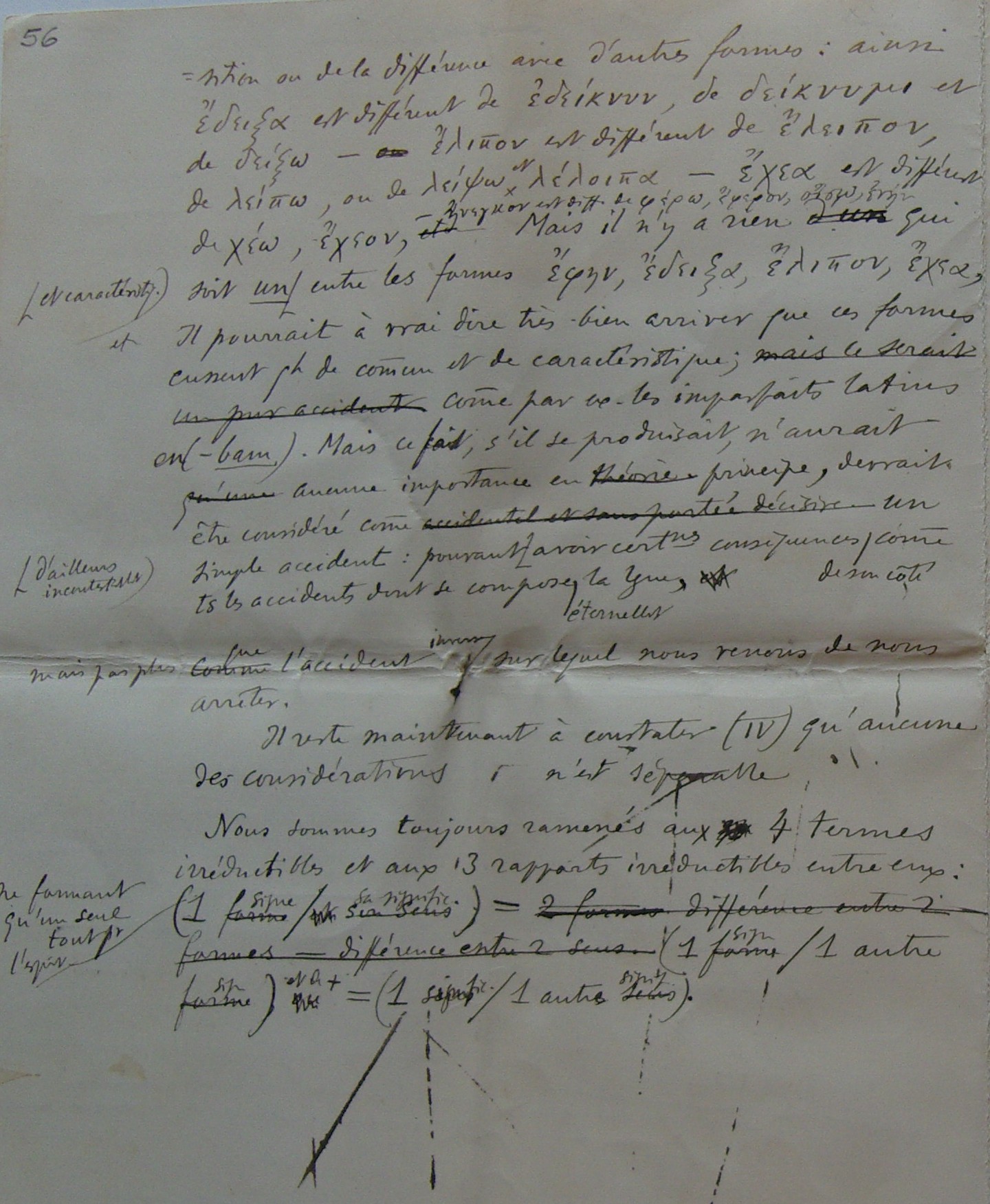 BGE,  AdS 372, fº 56 (detalle)
BGE,  AdS 372, fº 56 (detalle)
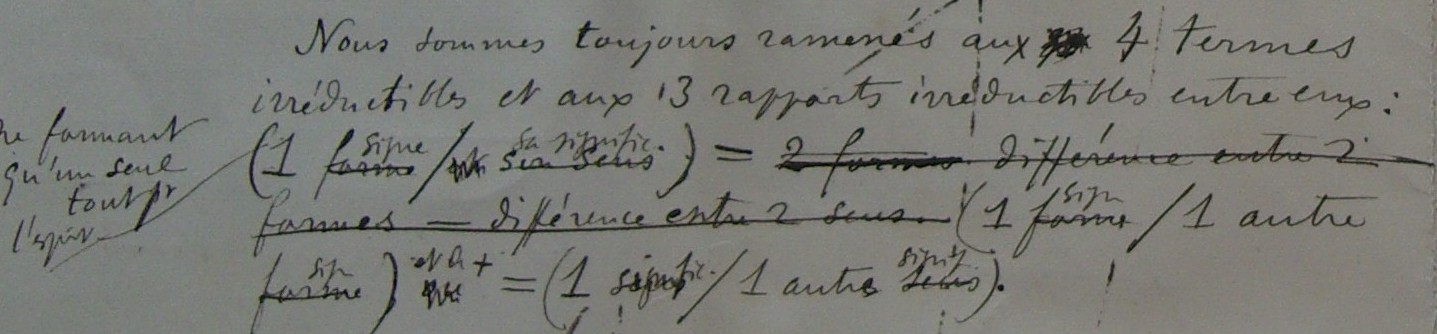 Nous sommes toujours ramenés aux 4 termes irréductibles et aux 3 rapports irréductibles entre eux : (1 forme <signe> / un son sens <sa signific[ation]> <ne formant qu’un seul tout pour l’esprit>) = 2 formes  différence entre 2 formes = différence entre 2 sens (1 forme <signe> / 1 autre forme <signe>) ou <et de +> = (1 sens <signific[ation]> / 1 autre sens <signification>).
Muito obrigado pela atenção
estanislao.sofia@gmail.com
Relación de distintos archivos e investigaciones
<La véritable manière de se représenter les> éléments phoniques d’une langue <ce n’est pas de les considérer> comme des sons ayant une valeur absolue mais <avec une valeur purement> oppositive, relative, négative. Il n’est donc pas d’une extrême importance pour la langue de savoir si le « ch » se prononce mouillé (Kirche, auch [sic, ES]) ; il est différent de tout autre, voilà l’essentiel pour chaque élément d’une langue même moderne et je pourrais écrire les mots en désignant les unités phoniques par des chiffres <dont la valeur sera fixée.> […] r serait mieux désigné par un numéro, par exemple 13 : la langue ne demande que la différence.
(Cours I, Riedlinger, p. 116 [nous soulignons, ES])
Para PUESTA EN RELACION
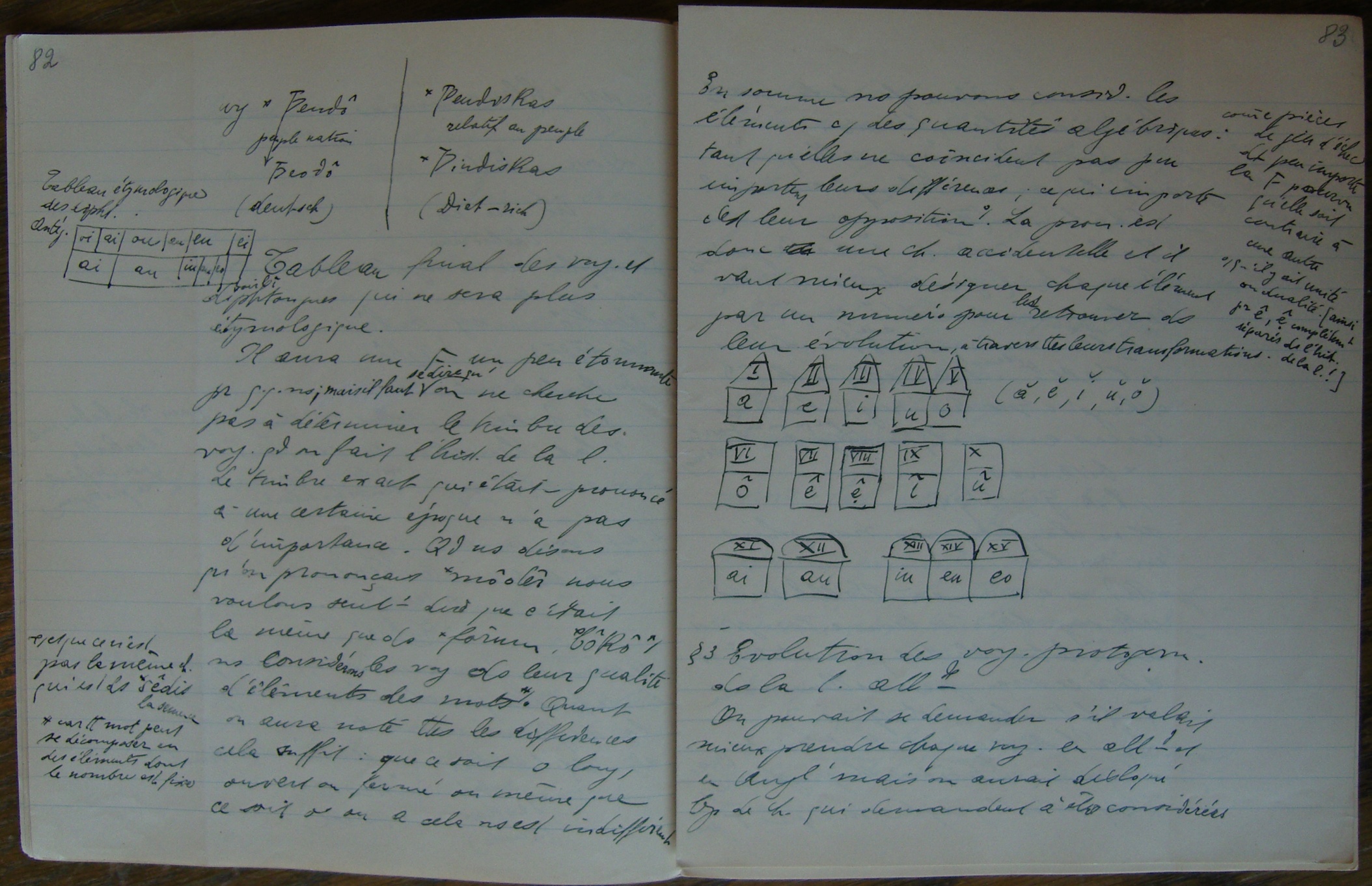